CSI 2101: Discrete Structures
8. FUNCTIONS AND COUNTING
Andrej Bogdanov
sets refresher
|A| =
A 	= {1, 2, 3}	
B 	= {3, 4}
|B| =
A ∪ B 	= 
A ∩ B 	= 
A − B 	=
S is a subset of T:
S and T are disjoint:
product sets
S × T = { (s, t): s ∈ S and t ∈ T }
A = { 1, 2, 3, 4, 5, 6 }
B = { H, T }
A × B =
B × B =
|S × T| =
power sets
Sn = S × … × S
{ 1, 2, 3, 4, 5, 6 }3 =
{0, 1}n =
counting subsets
How many subsets does { 1, 2, …, n } have?
functions
X = { 0, 1, 2, 3, 4 }
Y = { 0, 1, 2, 3 }
f: X → Y
functions and counting
injective:
surjective:
bijective:
counting subsets
X = {0, 1}n
Y = all subsets of {1, …, n}
f: X → Y
Theorem: f  is bijective.
Corollary:
the sum rule
If A1, …, An are disjoint then
|A1 ∪ ... ∪ An| = |A1| + ... + |An|
password
6-8 symbols
••••••••
first must be a letter
rest are letters or digits
password
8 symbols
••••••••
all letters or digits
at least one digit
the general product rule
How many ways to toss two dicewith different face values?
permutations
♘
How many placements in
distinct rows and columns?
♖
♙
the pigeonhole principle
If f: X → Y and |X| > |Y| then there
exist x ≠ x’ in X such that f(x) = f(x’).
1.	Among 400 people, two have same birthday.
2.	Among 10 points in 	unit square, two are	< 0.471-close.
3. 	In any set of 8 numbers between 0 and 30, 
	two subsets have the same sum.
{ 7, 14, 15, 19, 21, 24, 27, 29 }
general pigeonhole principle
If f: X → Y and |X| > k|Y| then there
are k + 1 distinct x1, …, xk+1 in X such that f(x1) = … = f(xk+1).
4.	Among 5200 teenagers, some three are born	on exact same day.
twenty questions
comparison-based sorting
Theorem: If an algorithm that sorts nnumbers makes q comparisons then
the division rule
♖
♖
fixed-size subsets
2-subsets of { 1, 2, 3 }:
3-subsets of { 1, 2, 3, 4, 5 }:
k-subsets of { 1,…, n }:
Theorem: There are      k-subsets of {1,…, n}.
Corollary:
password
8 symbols
••••••••
5 letters and 3 digitsin any order
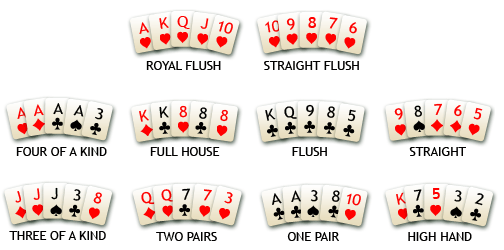